General information
Organisation logo
Company name		

Contact name	
Email	
Telephone number
Targeted topics
Choisir les topics qui vous intéresse parmi ceux qui décrits ans les notes de cette planche
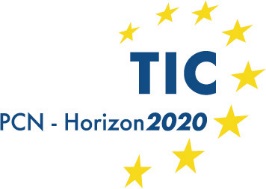 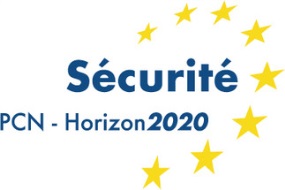 [Speaker Notes: SU-BES01-2018-2019-2020: Sub-topic 2: [2019] Modelling, predicting, and dealing with migration flows to avoid tensions and violence
SU-BES01-2018-2019-2020: Sub-topic open
SU-BES02-2018-2019-2020: Sub-topic 3: [2019] Security on-board passenger ships
SU-BES02-2018-2019-2020: Sub-topic 4: [2019] Detecting threats in the stream of commerce without disrupting business
SU-BES02-2018-2019-2020: Sub-topic open
SU-BES03-2018-2019-2020: Sub-topic 2: [2019] New concepts for decision support and information systems
SU-BES03-2018-2019-2020: Sub-topic open

SU-DRS01-2018-2019-2020: Human factors, and social, societal, and organisational aspects for disaster-resilient societies
SU-DRS02-2018-2019-2020: Sub-topic 2: [2019] Innovation for rapid and accurate pathogens detection 
SU-DRS02-2018-2019-2020: Sub-topic open, Technologies for first responders
SU-DRS03-2018-2019-2020: Sub-topic 2: [2019] Pre-standardisation in crisis management (including natural hazard and CBRN-E emergencies)
SU-DRS04-2019-2020: Chemical, biological, radiological and nuclear (CBRN) cluster
SU-DRS05-2019: Demonstration of novel concepts for the management of pandemic crises

SU-FCT01-2018-2019-2020: Sub-topic 2: [2019] Understanding the drivers of cybercriminality, and new methods to fight it
SU-FCT01-2018-2019-2020: Sub-topic open
SU-FCT02-2018-2019-2020: Sub-topic 2: [2019] Trace qualification
SU-FCT02-2018-2019-2020: Sub-topic open
SU-FCT03-2018-2019-2020: Information and data stream management to fight against (cyber)crime and terrorism

SU-GM01-2018-2019-2020: Pan-European networks of practitioners and other actors in the field of security
SU-GM03-2018-2019-2020: Pre-commercial procurements of innovative solutions to enhance security

SU-DS03-2019-2020: Sub-topic 1: Protecting citizens' security, privacy and personal data protection
SU-DS03-2019-2020: Sub-topic 2: Small and Medium-sized Enterprises and Micro Enterprises (SMEs&MEs): defenders
SU-DS05-2018-2019: Sub-topic a (2019): Digital security and privacy in multimodal transport
SU-DS05-2018-2019: Sub-topic b (2019): Digital security and privacy in healthcare ecosystem

SU-INFRA01-2018-2019-2020: Combined physical and cyber threats
SU-INFRA02-2019: Security for smart and safe cities, including for public spaces]
Organisation logo
Competencies
Organisation competencies

Organisation experience in the European project

The skills you can bring
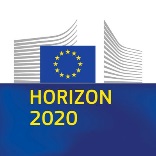 Organisation logo
not mandatory slide
Project idea
Describe your project idea

List of the complementary skills you need for your consortium
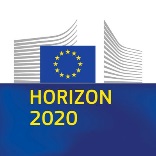